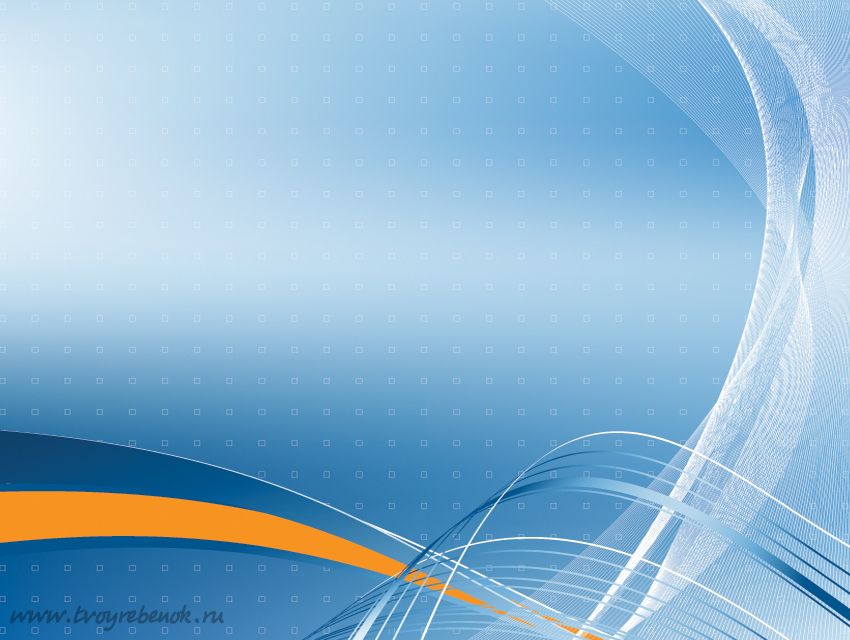 «Педагогические мастерские», как один из инструментов формирования 4К компетенций младших школьников»
Учитель начальных классов
Неб Надежда Николаевна

2021 год
Современный ученик
ИДЕАЛЬНАЯ СИТУАЦИЯ
Имеет желание учиться
Умеет учиться
 Инициативный
Самостоятельный
Имеет навыки 
сотрудничества
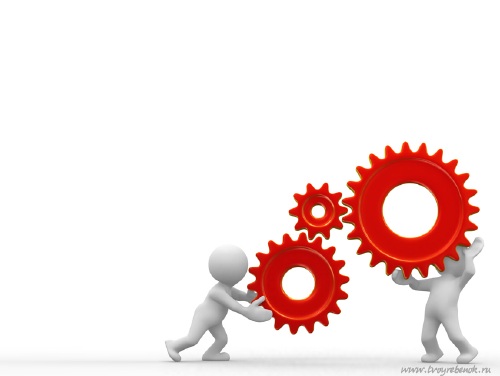 Современный ученик
РЕАЛЬНАЯ СИТУАЦИЯ
Не достаточно высокая  познавательная  деятельность ученика.
Отсутствие желания вслушаться в слова учителя и умения расслышать и осмыслить услышанное слово.
Потребительское отношение школьника к деятельности учителя к совместной, творческой, созидательной, исследовательской, познавательной деятельности
Отсутствие  навыка межличностного взаимодействия в учебном процессе.
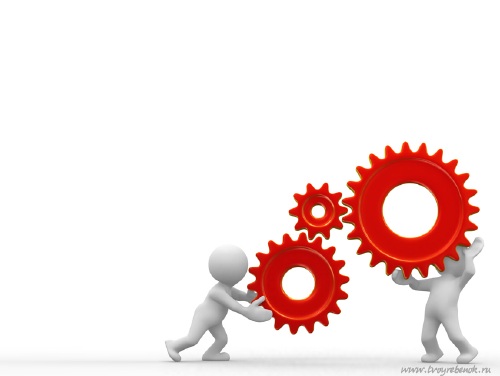 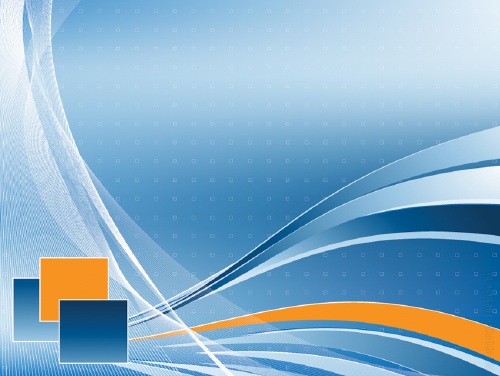 НЕТучителя и ученика
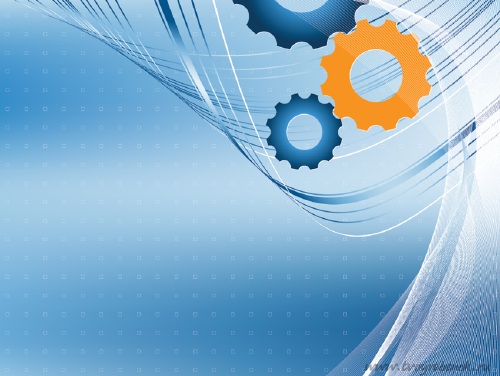 НЕТ  мастера и подмастерья
ЕСТЬ
мастер, 
создающий образовательное пространство
 мастера, 
создающие свой образовательный продукт, самих себя.
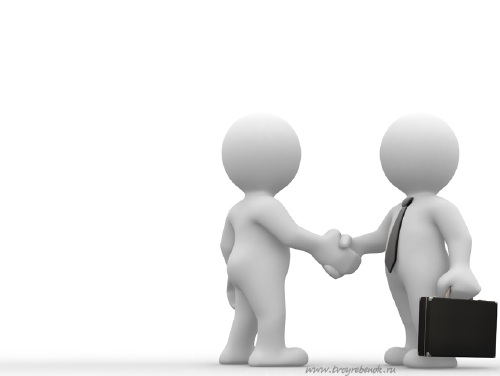 Индуктор
Задание не должно вызывать затруднений. 
Выполнение задания опирается на жизненный опыт ребёнка.
Допускается несколько вариантов ответов, чтобы не было внутреннего страха.
Обязательна связь задания с темой и идеей мастерской.
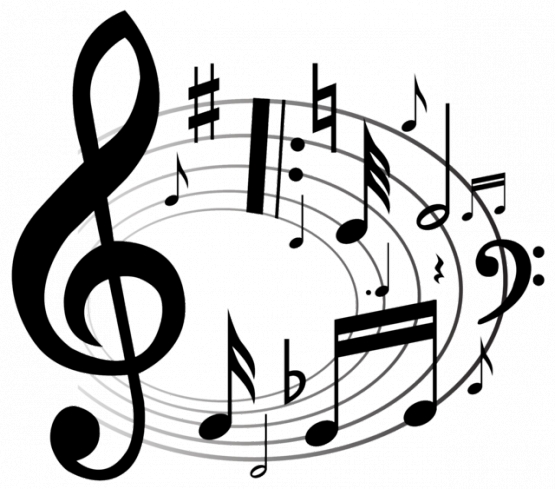 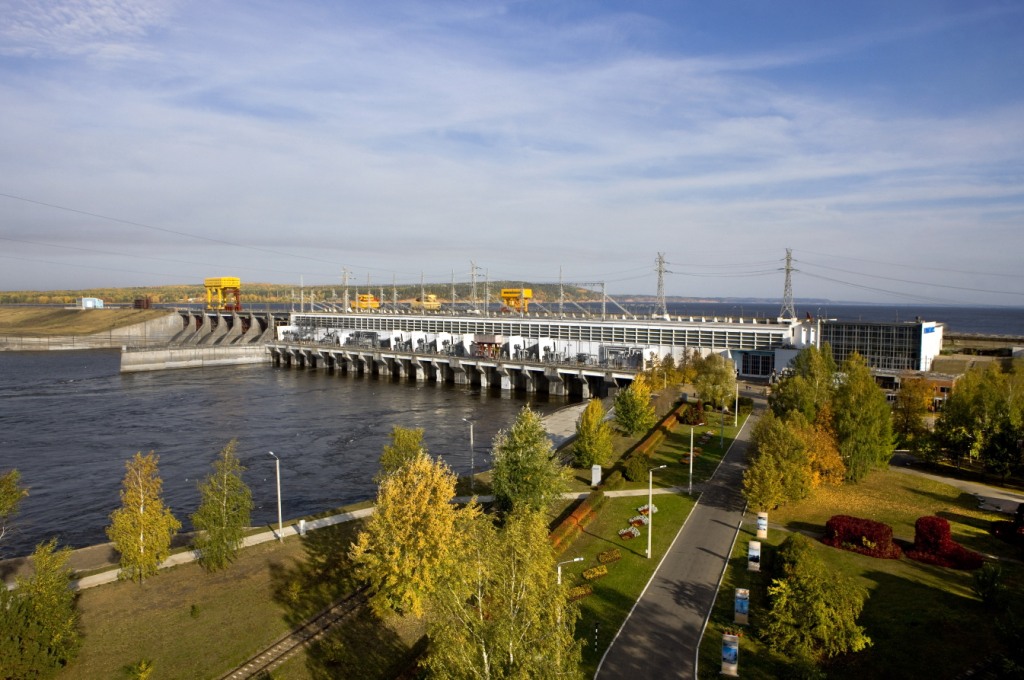 1962
«Смысловой взрыв»
Осознание неполноты своего  знания и опыта
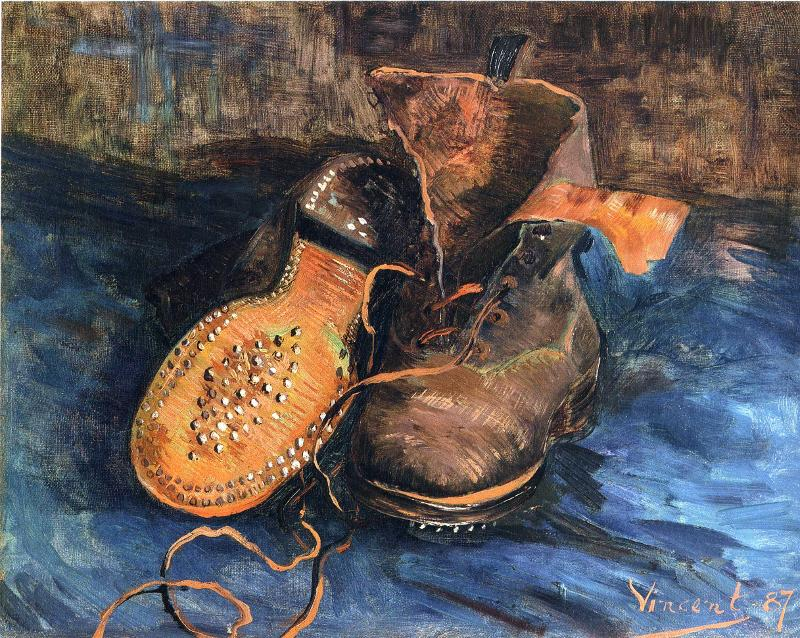 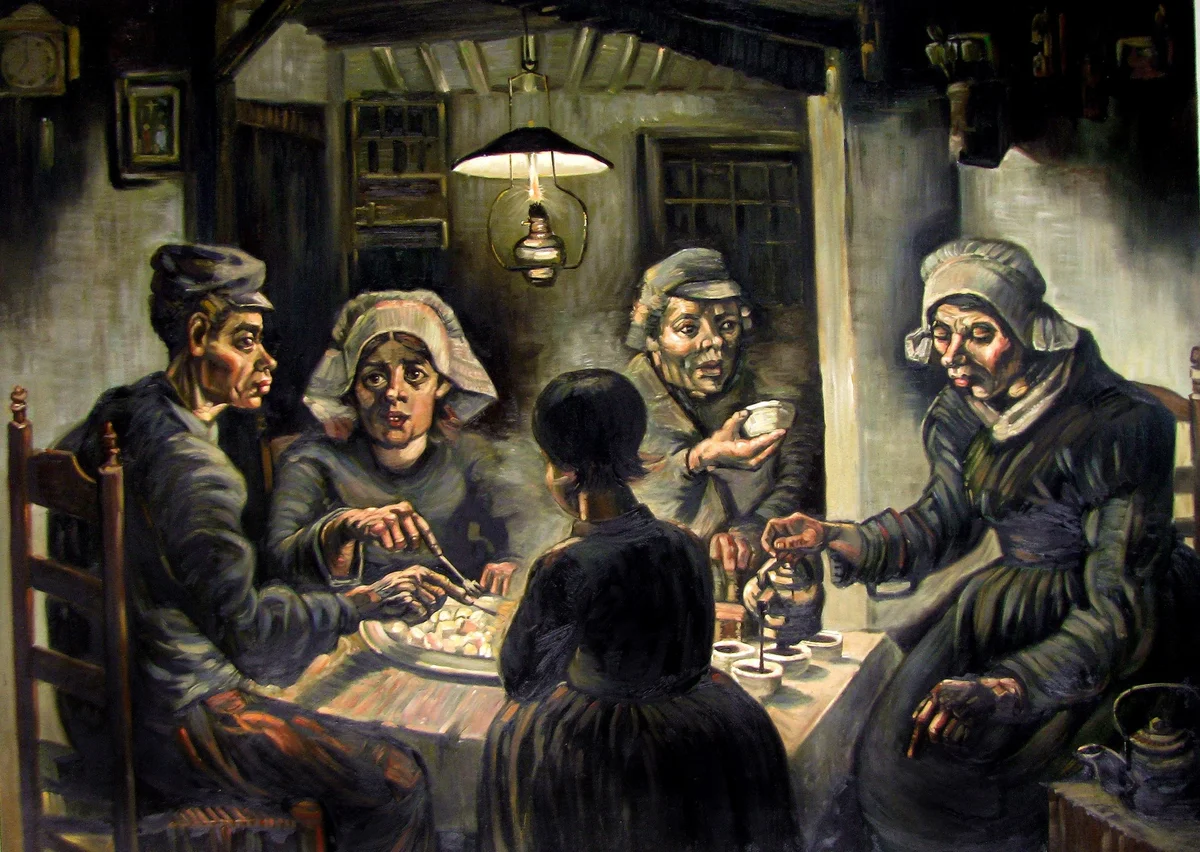 Рефлексия
«Всё пережитое может перетечь сквозь пальцы, если не использовать рефлексию»
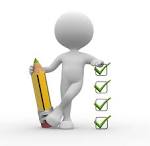 ПЕДАГОГИЧЕСКАЯ МАСТЕРСКАЯ -
это событие в жизни мастера и учеников, где в организованном пространстве и времени люди «мастерят» - конструируют, строят своё знание. Реализуется основная цель - введение мастером своих учеников в процесс познания, в поиск знания, а не прямая передача информации, через работу с дополнительной литературой, что поможет создать содержательные и организационные условия для личностного саморазвития учащихся, осознание ими самих себя и своего места в мире, понимания других людей, закономерностей мира. А значит, технология «Педагогические мастерские», действительно является одним из инструментов формирования 4К компетенций младших школьников.
4К компетенции